Experience Prototypes
CS 147 Assignment 2
hello!
We are Team Awesome
‹#›
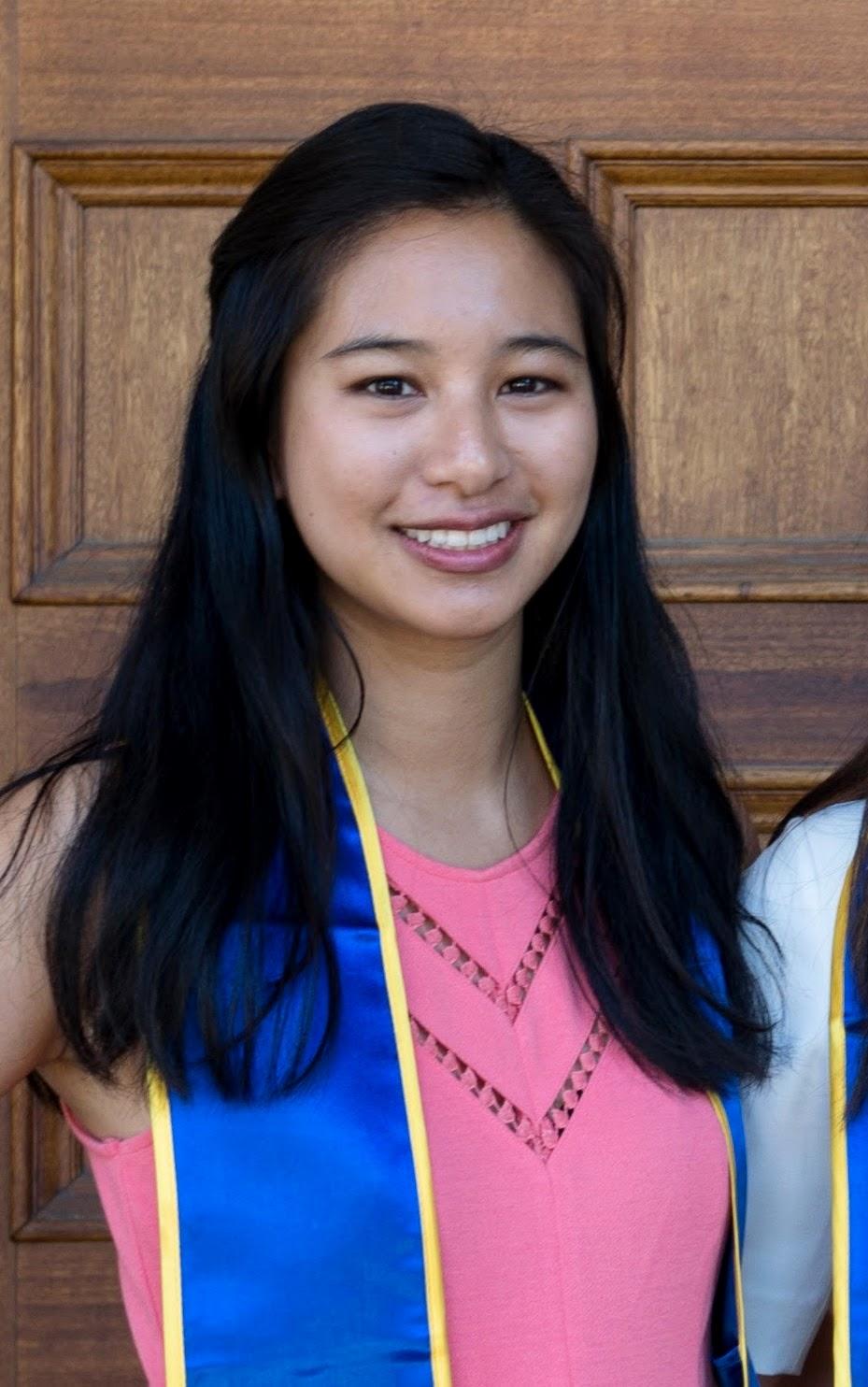 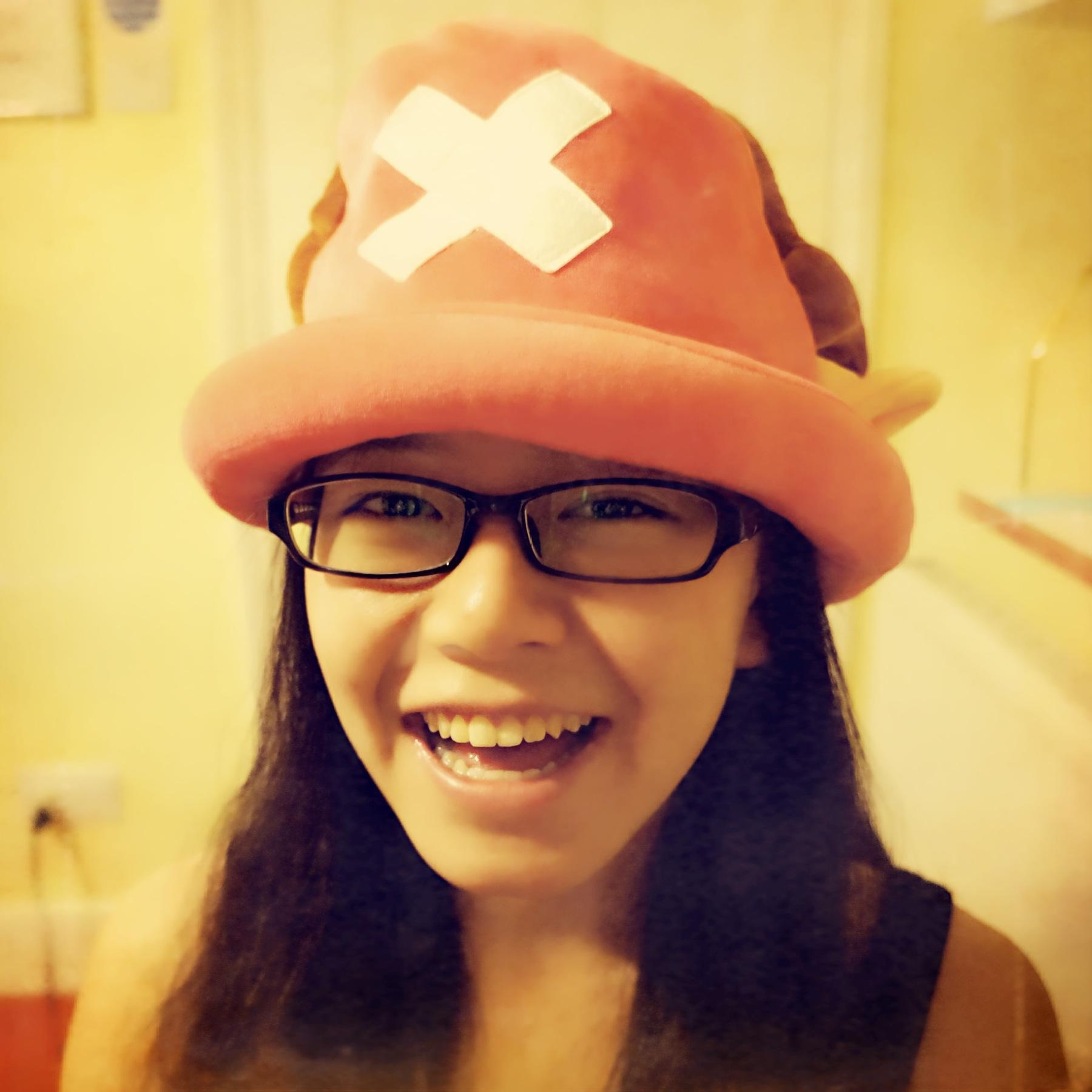 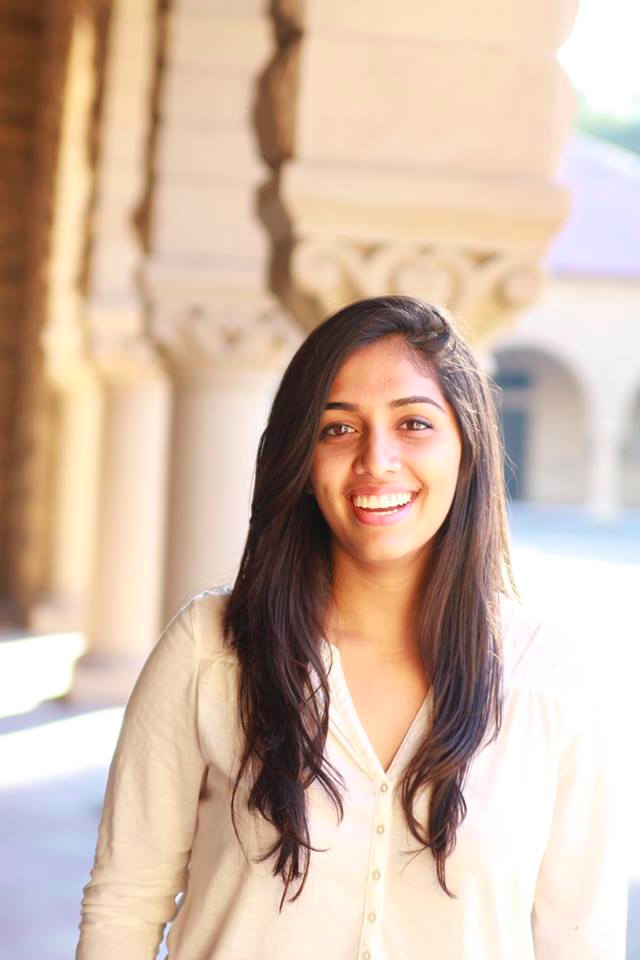 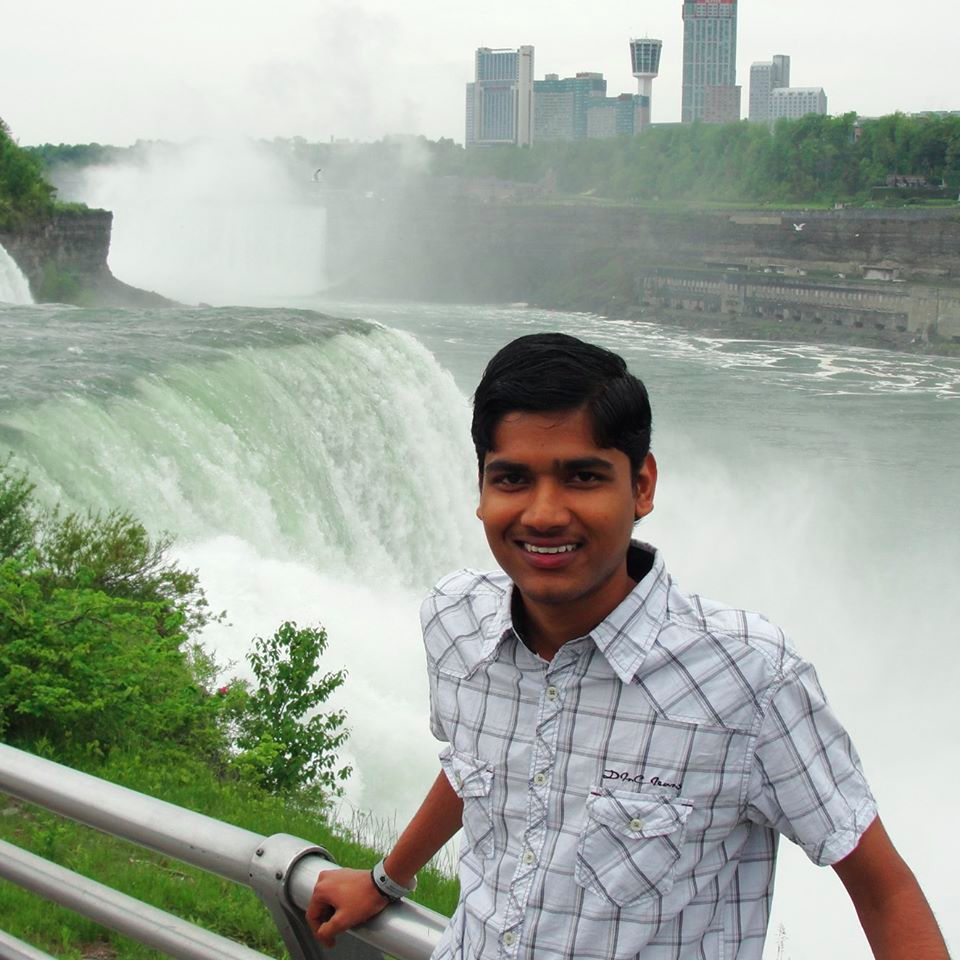 Studio Theme: MobilityDomain: Enhancing the mobility of regular commuters.
‹#›
initial point of view
‹#›
Elderly commuter, worried about safety
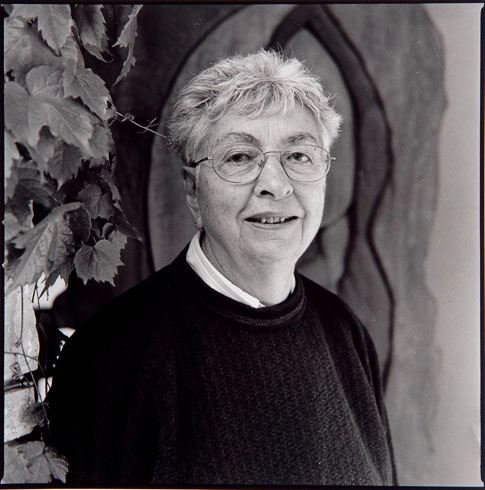 ‹#›
additional needfinding
‹#›
Five more interviews (total 9)
Young professionals
Middle-aged professionals
Professionals traveling with children
During commute
‹#›
scared and have to focus on what I need to bring for kids
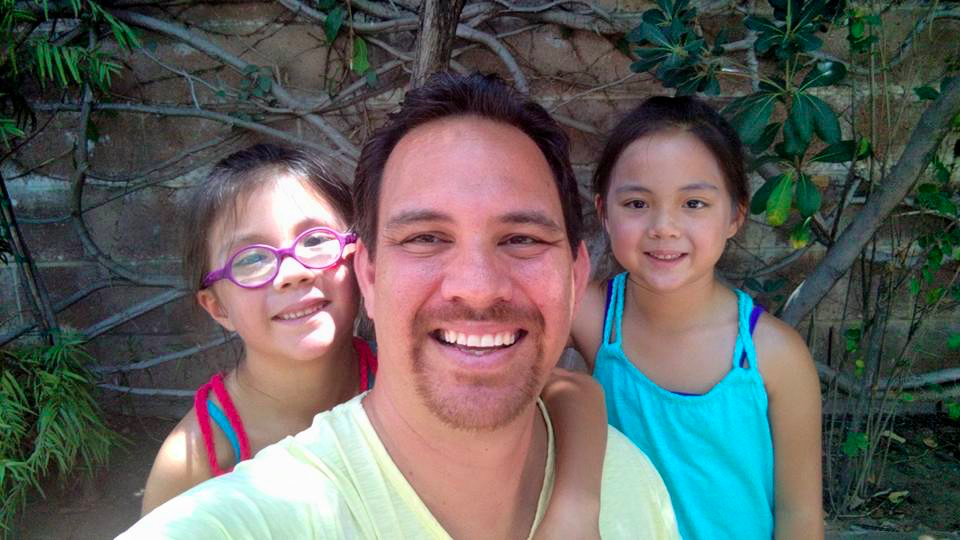 ‹#›
annoyed by stop and go traffic
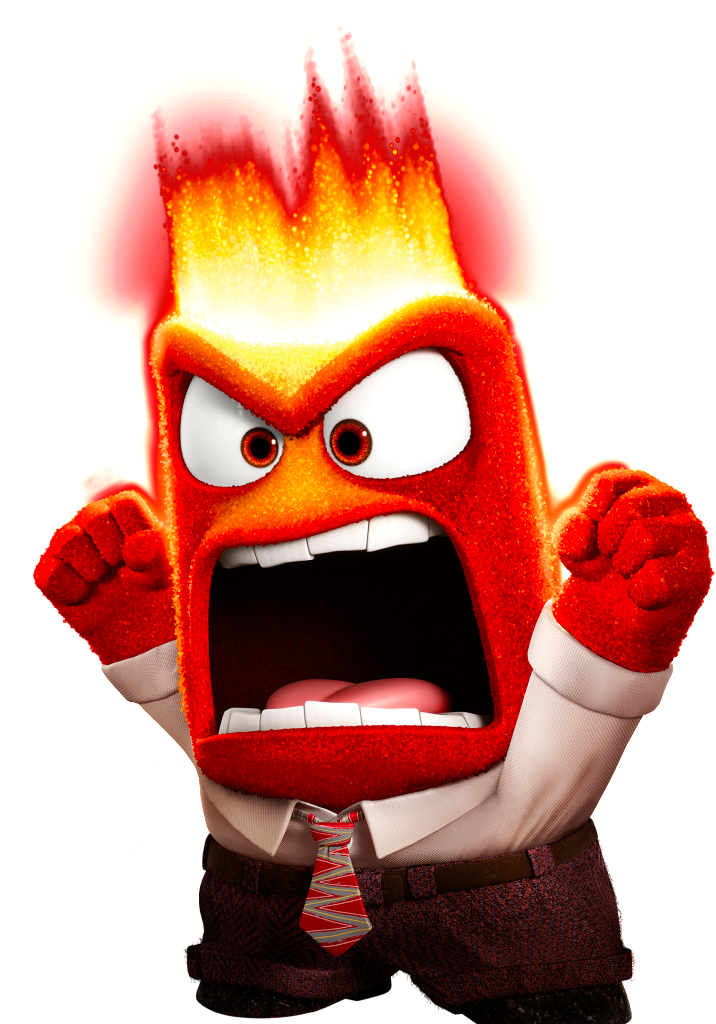 ‹#›
[Speaker Notes: Gave feedback aloud

Asked if onboarding was intuitive

Asked about communication habits]
1
young professionals
‹#›
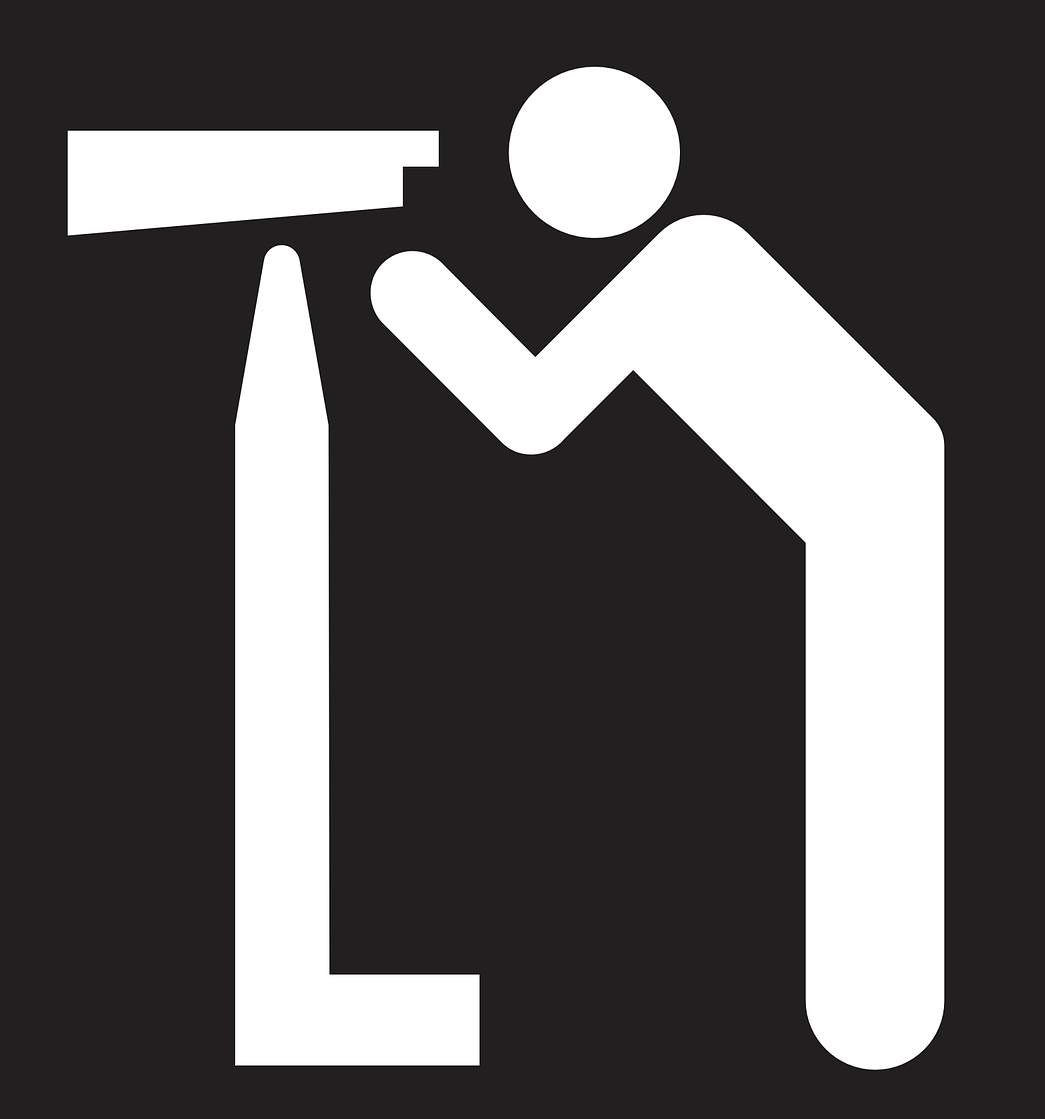 point of view
‹#›
WE MET Heather.
WE WERE AMAZED TO REALIZE that traffic conditions shape her emotional state throughout the day.

IT WOULD BE GAME CHANGING TO make traffic a positive experience for Heather.
‹#›
how might we
‹#›
Solutions
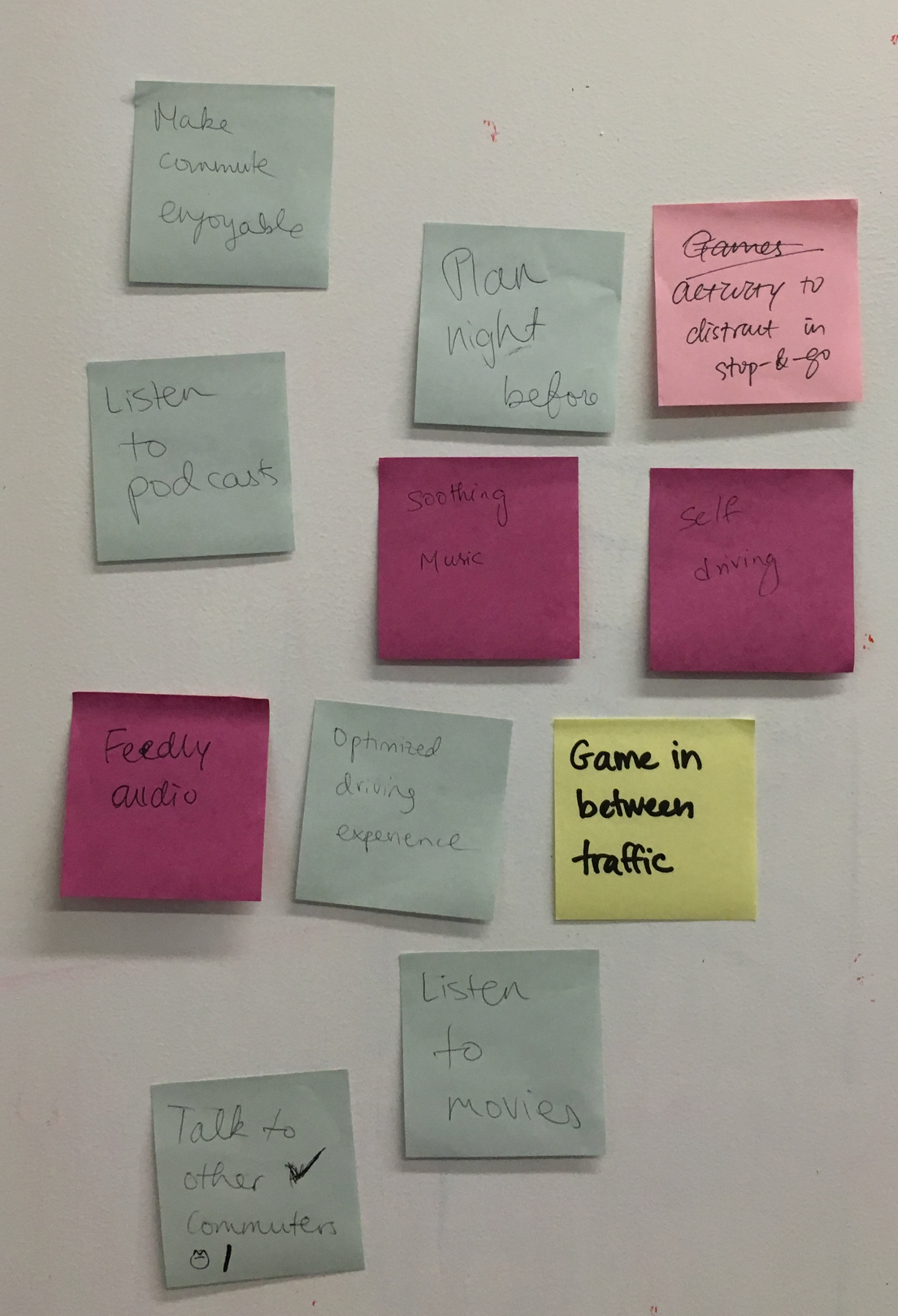 HMW prevent Heather’s annoyances during stop and go traffic?
‹#›
experience prototype
‹#›
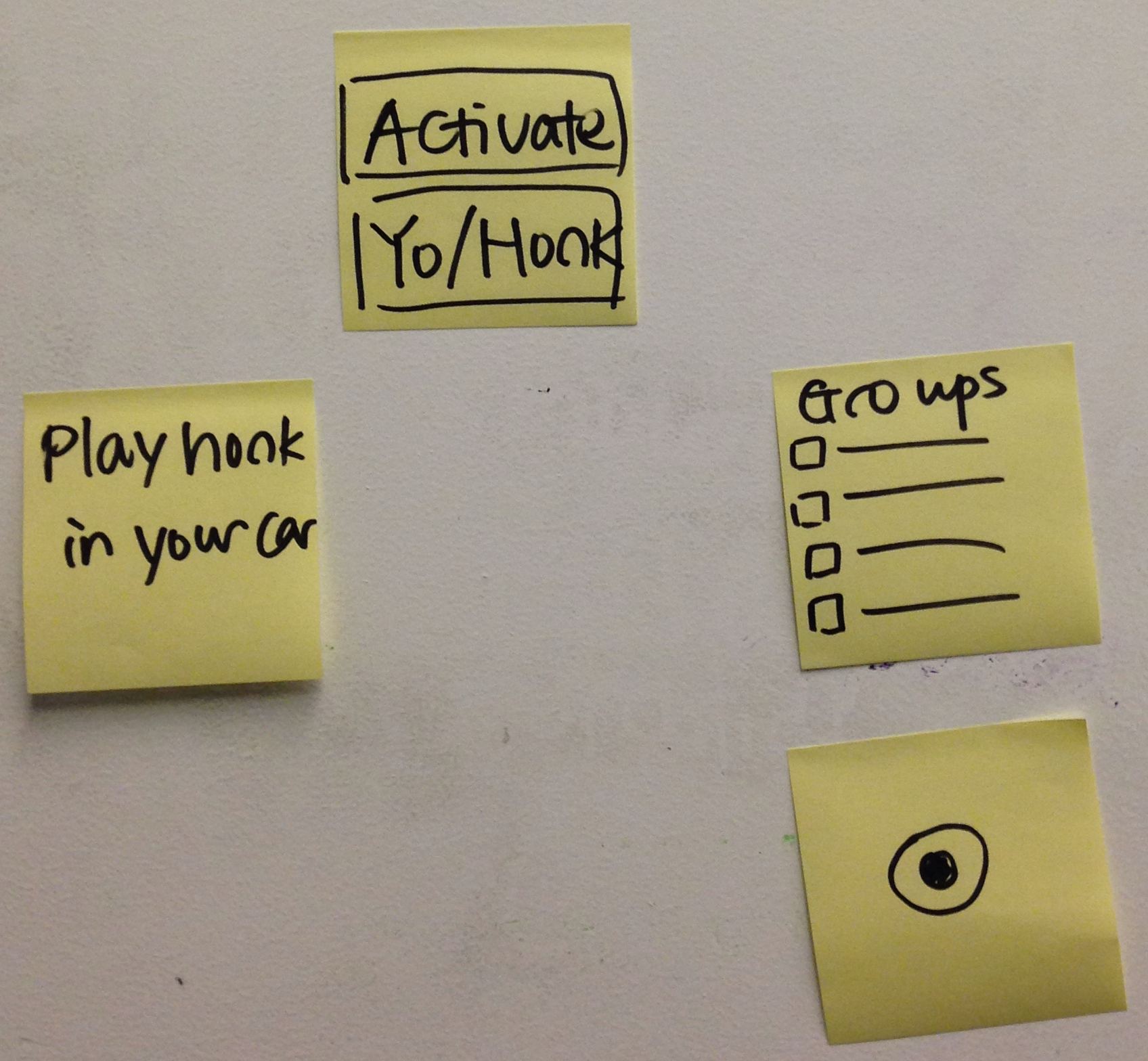 Role: commuter
Scene: in a car 
Prop: sticky-note prototype
User 1: commuter
User 2: other commuters
‹#›
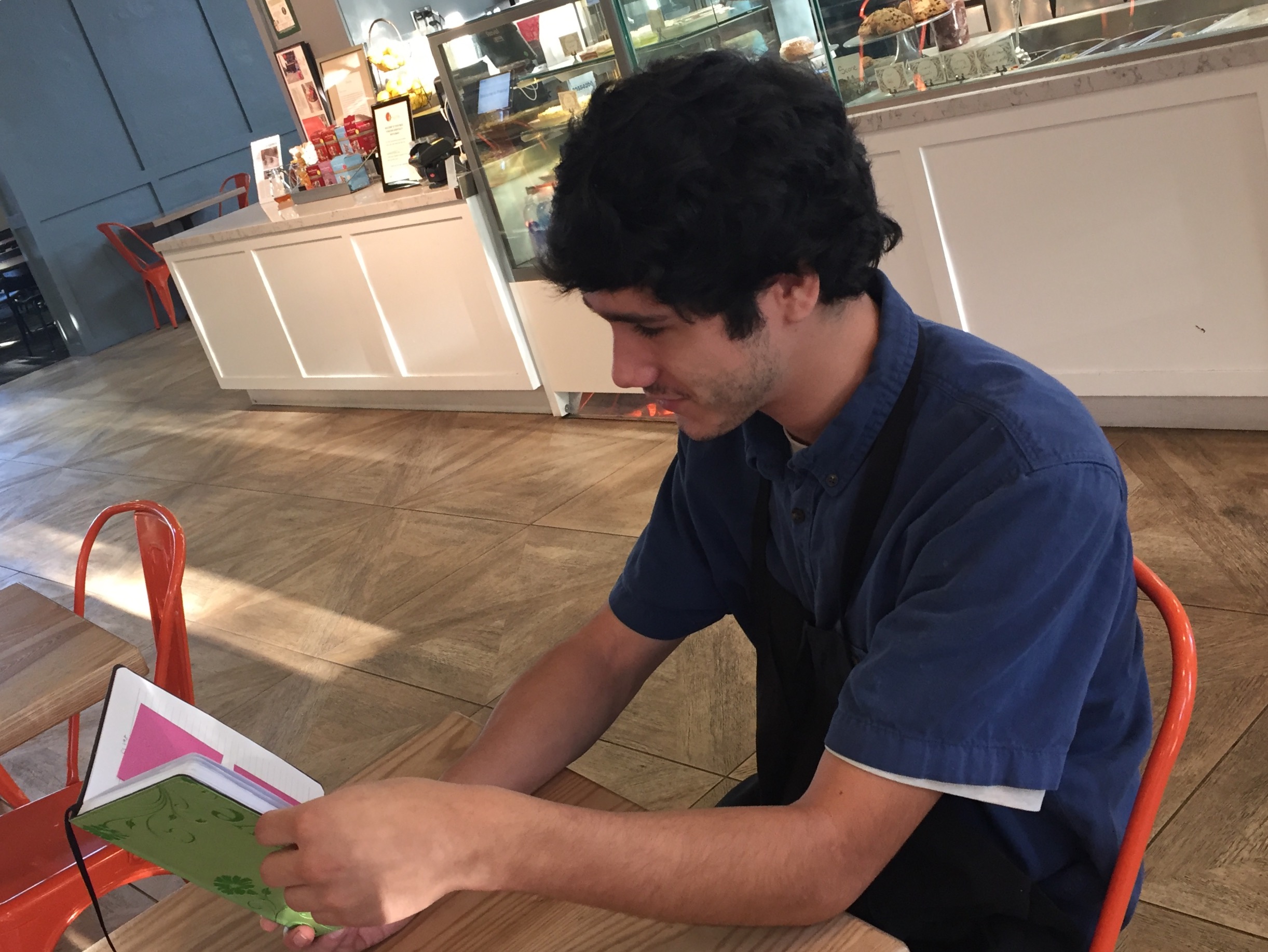 Testing
Give feedback aloud

Was onboarding intuitive?

Tell us about who you want to communicate with.
‹#›
Results
communicating with people stuck in traffic
only connecting to people he knew
sharing music 
utility of the product
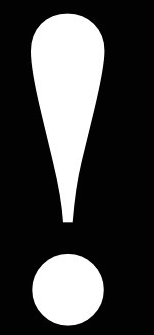 ‹#›
[Speaker Notes: give loud feedback
onboarding was intuitive
communication habits]
2
regular commuters with kids
‹#›
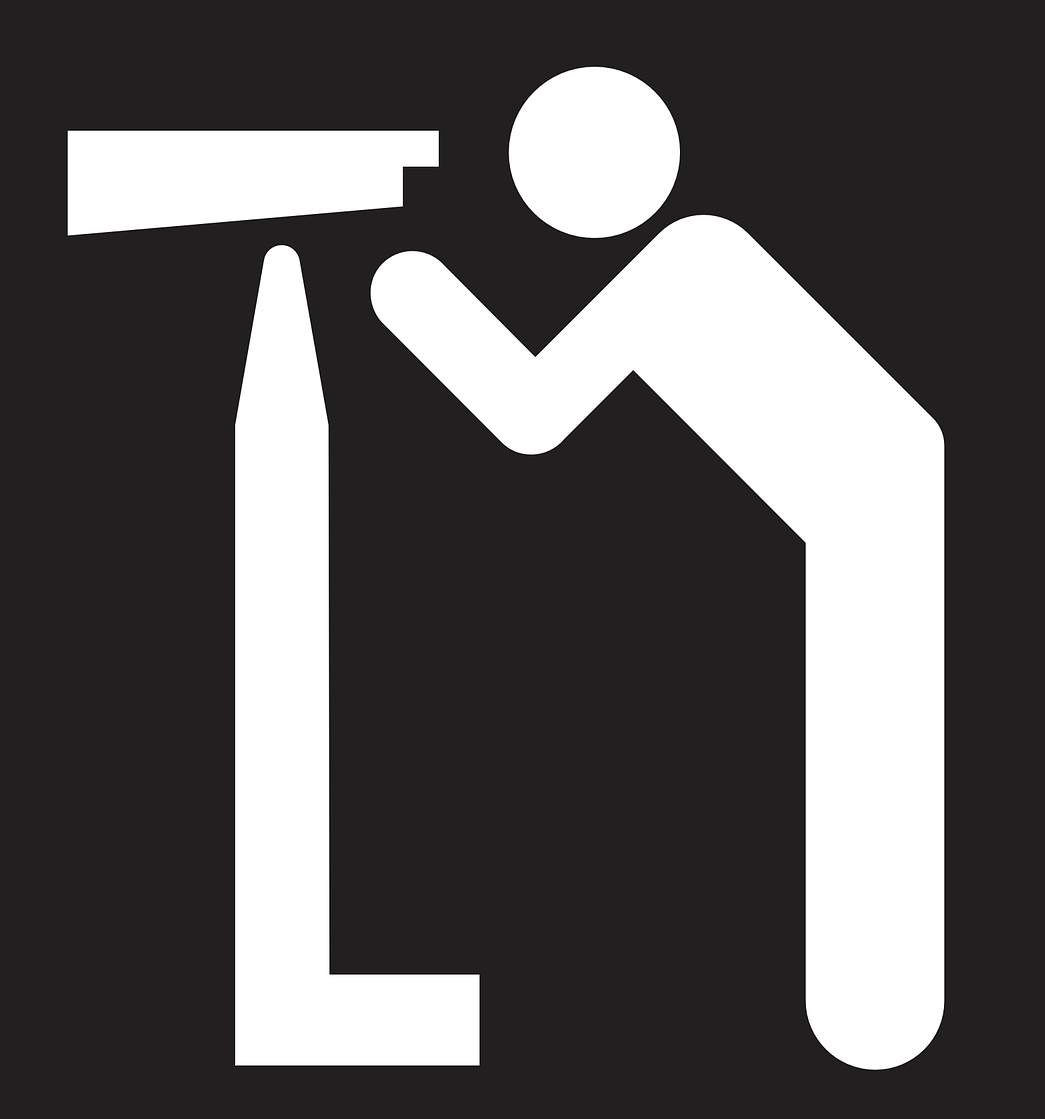 point of view
‹#›
WE MET Josh.
WE WERE AMAZED TO REALIZE that his priority is ensuring that his kids are not negatively affected during daily commute.

IT WOULD BE GAME CHANGING TO remove Josh’s anxiety about forgetting an item valuable to his kids .
‹#›
how might we
‹#›
Solutions
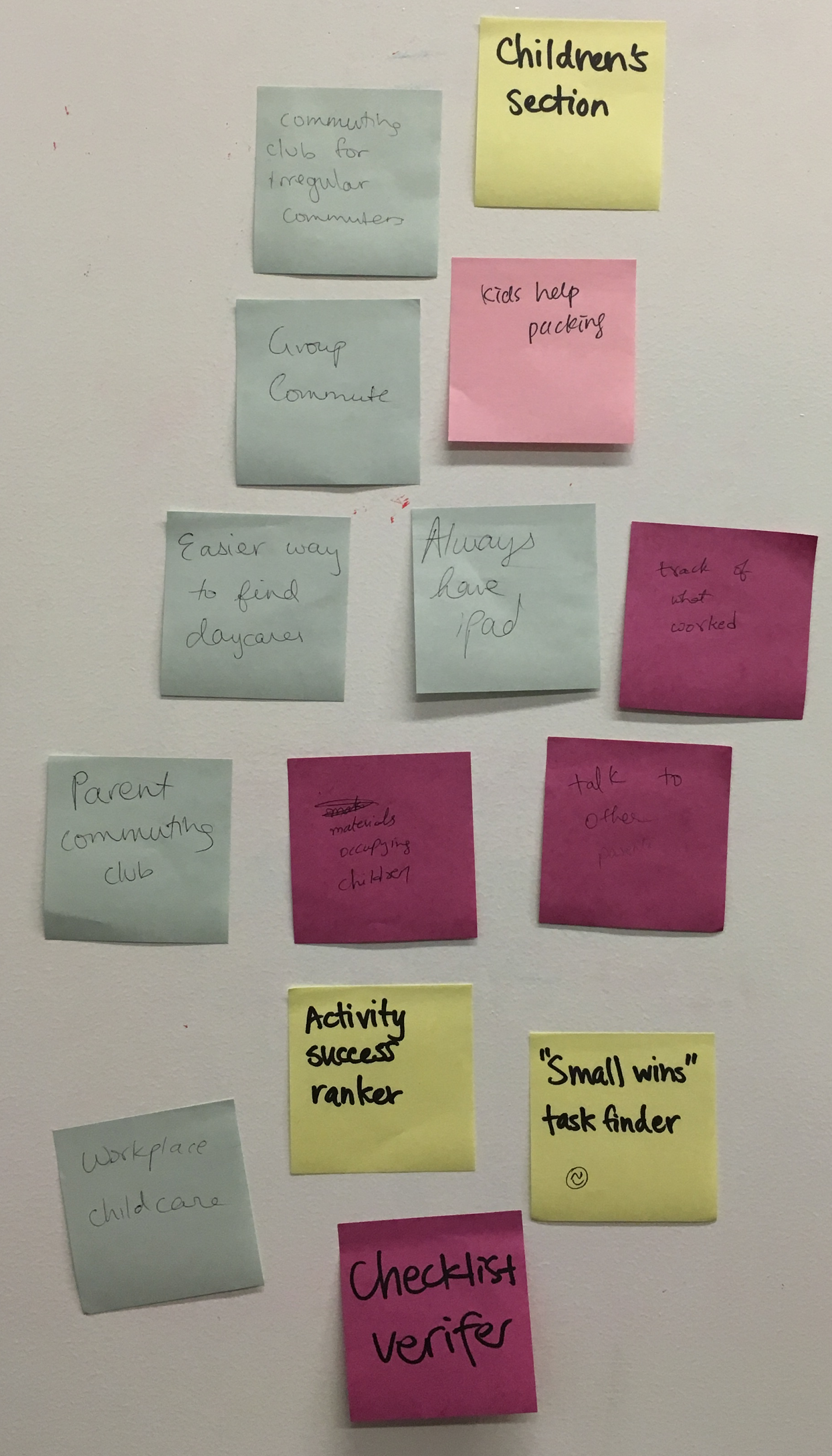 HMW ensure Josh remains calm and prepared to meet the demands of commuting with his children?
‹#›
experience prototype
‹#›
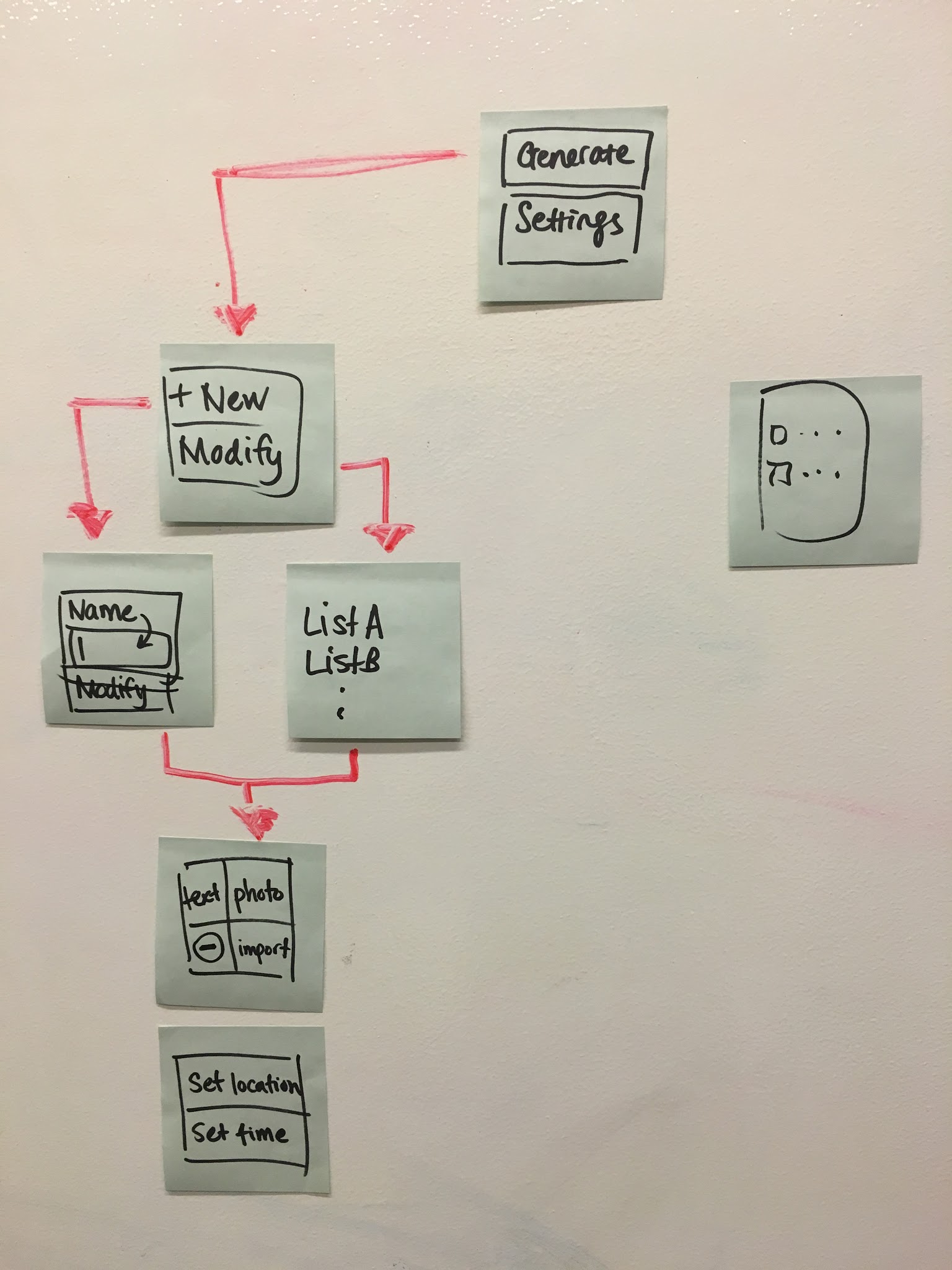 Role: commuter
Scene: about to leave for work
Prop: sticky-note prototype
‹#›
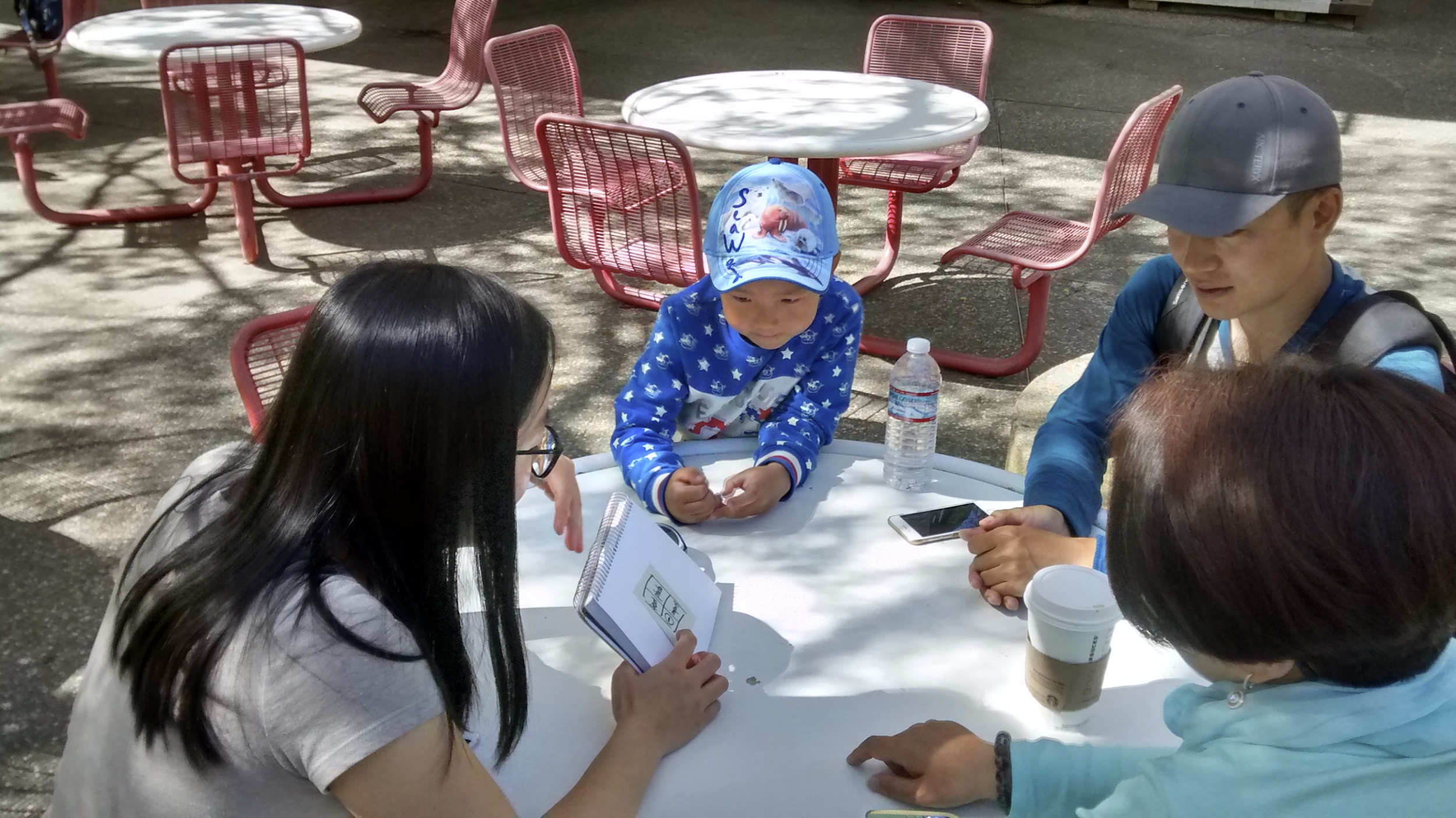 Testing
Give feedback aloud

What would you use this for?

Is there anything feature you would need?
‹#›
Results
prompts at predetermined location/time
sharing
expecting automatic prompts
Usage in grocery stores, visits
Need for sharing
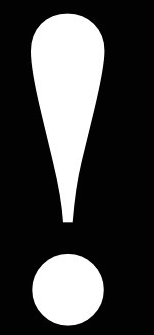 ‹#›
3
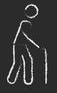 elderly commuters
‹#›
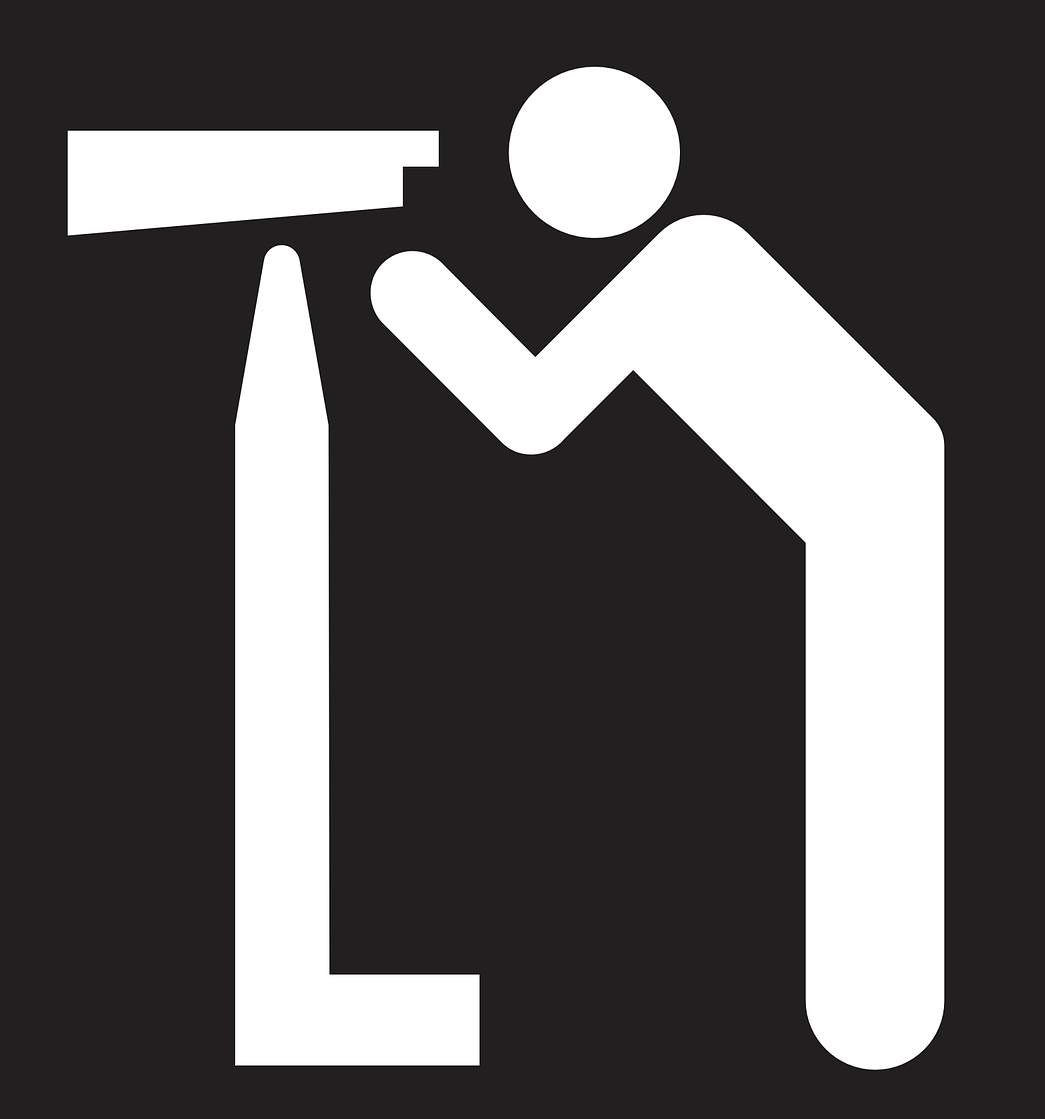 point of view
‹#›
WE MET Marion.
WE WERE AMAZED TO REALIZE that her commute experience is dictated by safety and health concerns.

IT WOULD BE GAME CHANGING TO ensure that she feels confident about her health before driving.
‹#›
how might we
‹#›
Solutions
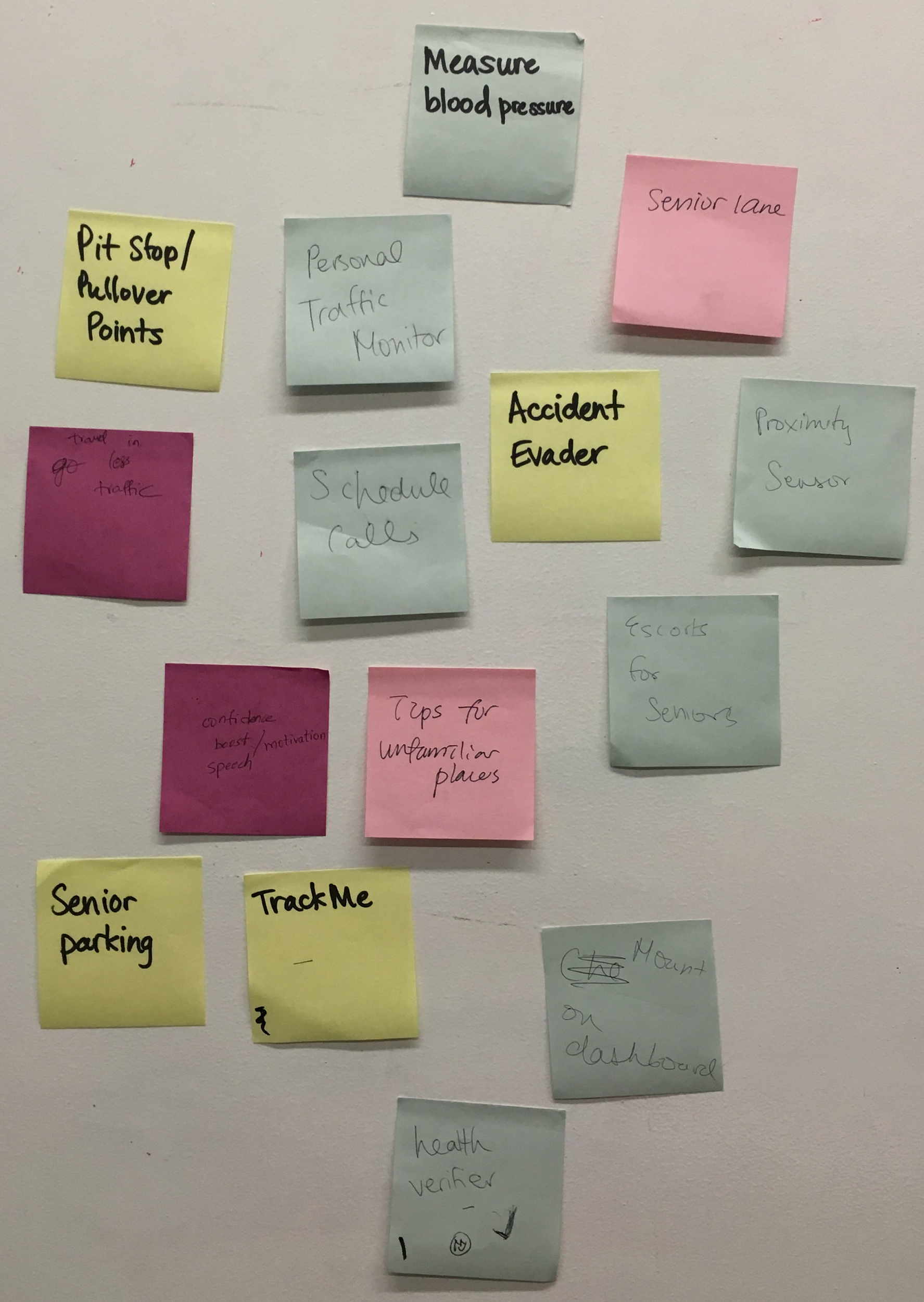 HMW help Marion be more aware of her state of health before starting her commute?
‹#›
experience prototype
‹#›
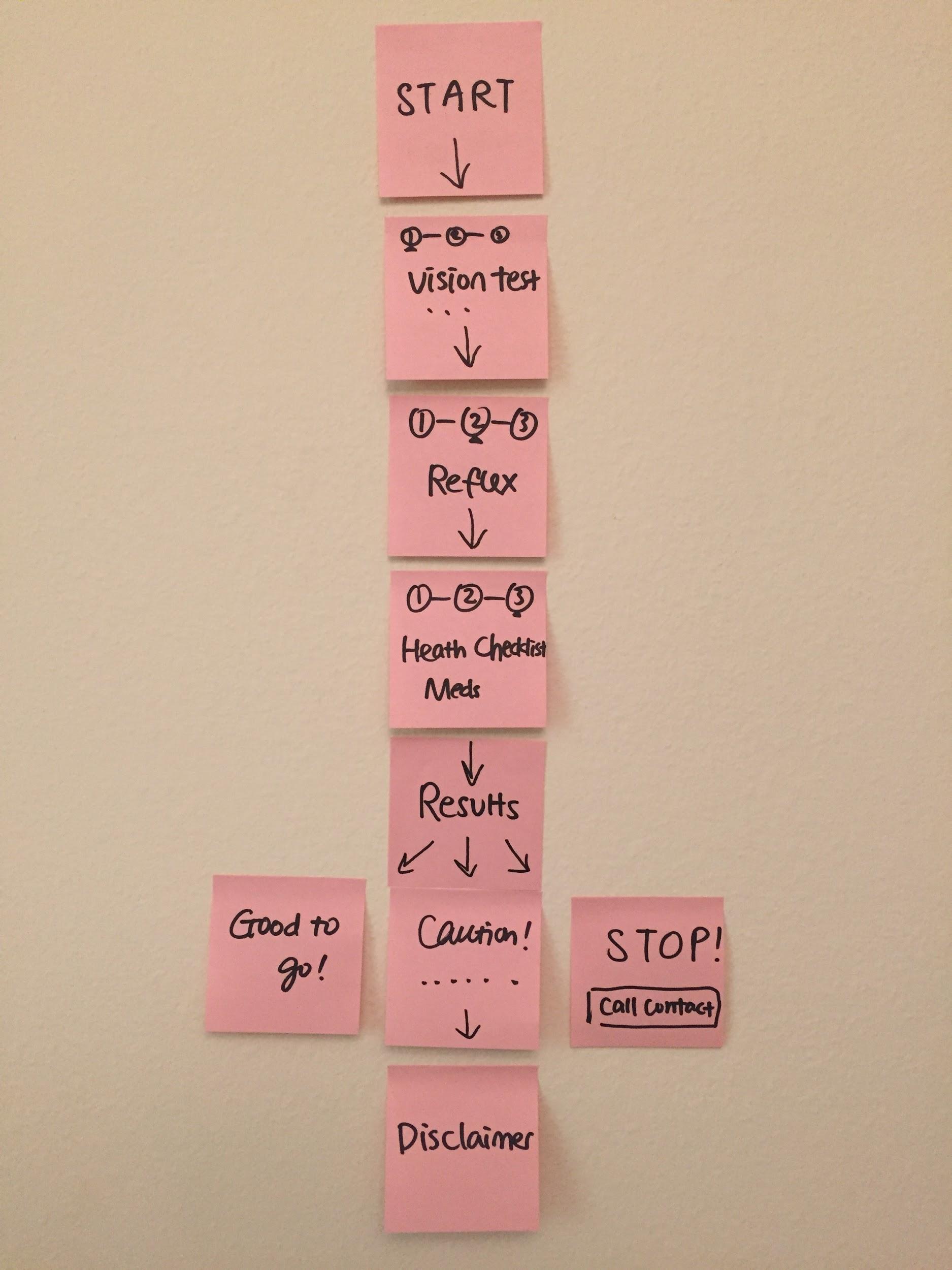 Role: elderly commuter
Scene: in the car/before commute
Prop: sticky-note prototype
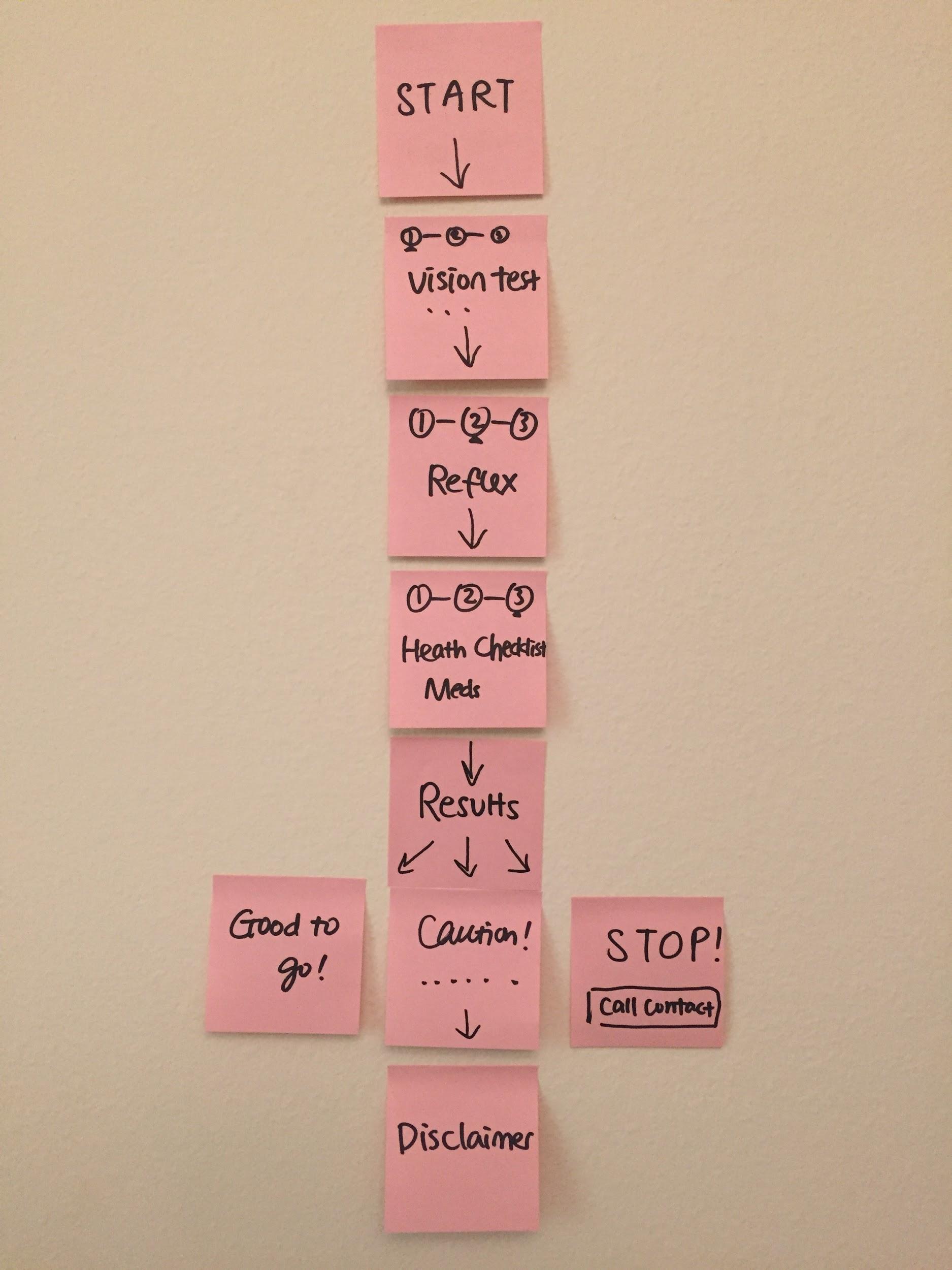 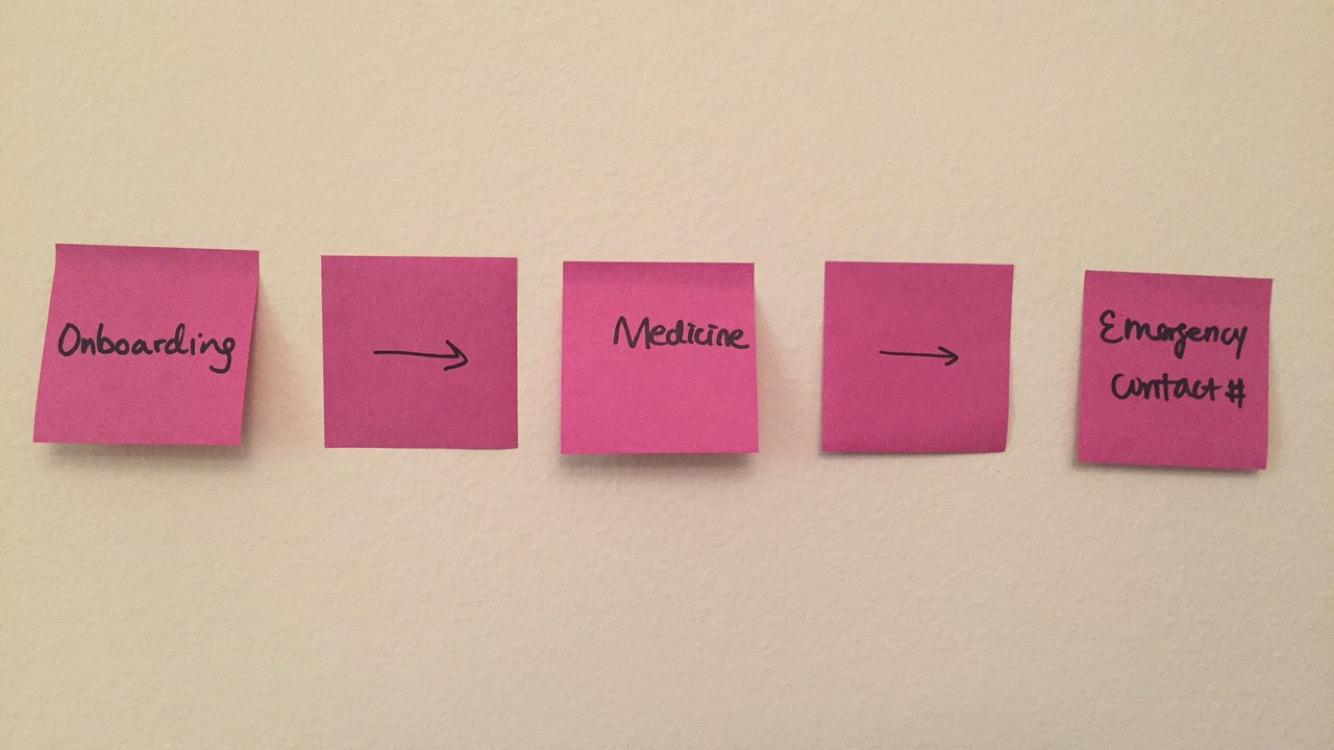 ‹#›
Testing
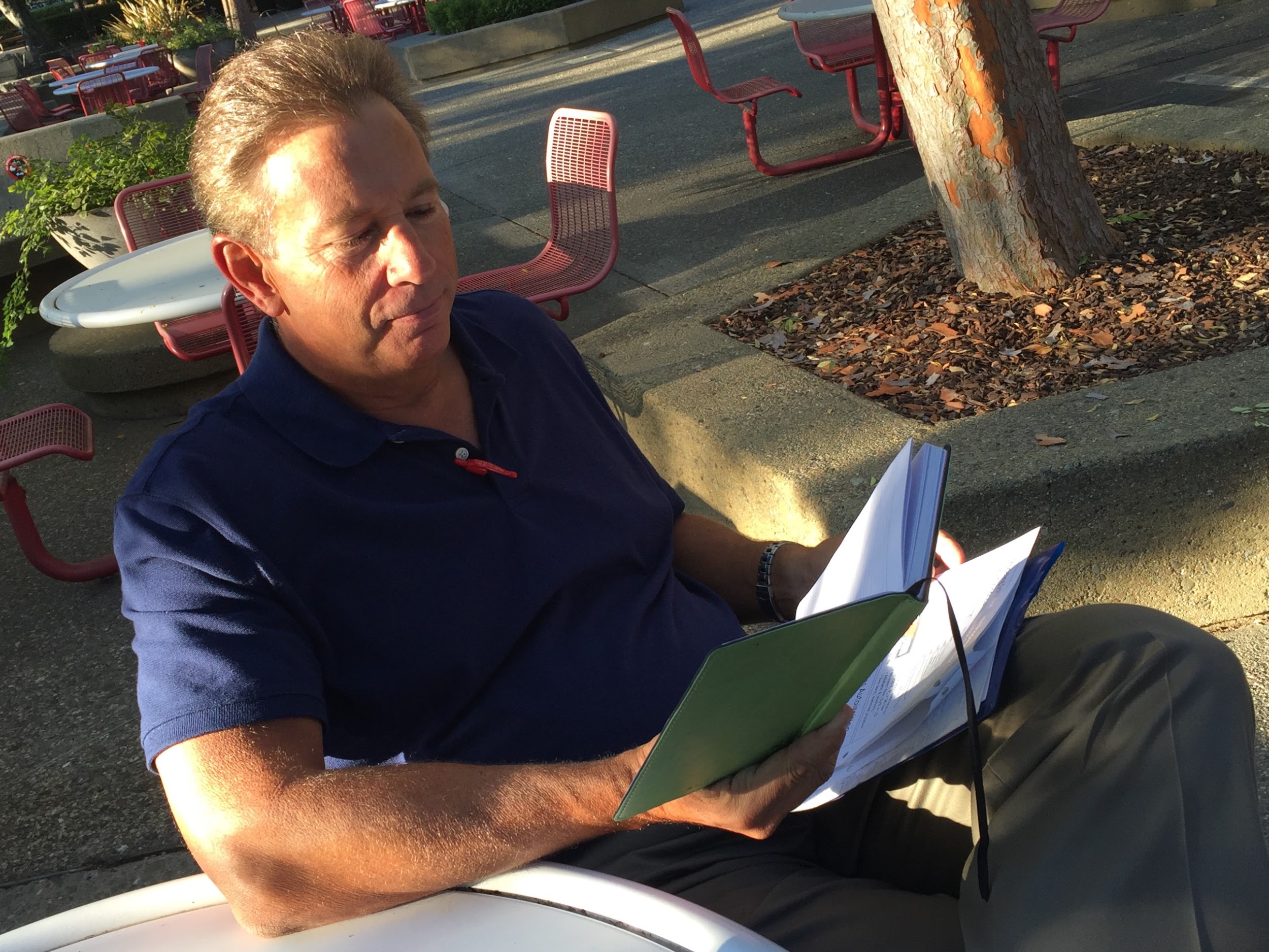 Asked to give feedback aloud

Which tests would you add? 

Are the current tests applicable?

Was the onboarding intuitive?
‹#›
Results
relevant tests
call emergency contact
medication checklist
people suffering from medical conditions
utility of the product
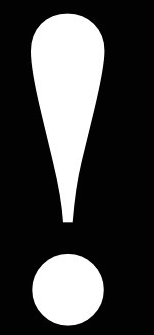 ‹#›
Thank you! Any Questions?
‹#›